по материалам Городского учебно-методического объединения учителей физики Санкт-Петербурга
Скрябина Н.А., 2017
ГОРОДСКОЕ 
УЧЕБНО-МЕТОДИЧЕСКОЕ ОБЪЕДИНЕНИЕ УЧИТЕЛЕЙ ФИЗИКИ – 
общественная сетевая организация 
при кафедре естественно-научного образования СПб АППО
(создана в 2009 г.)
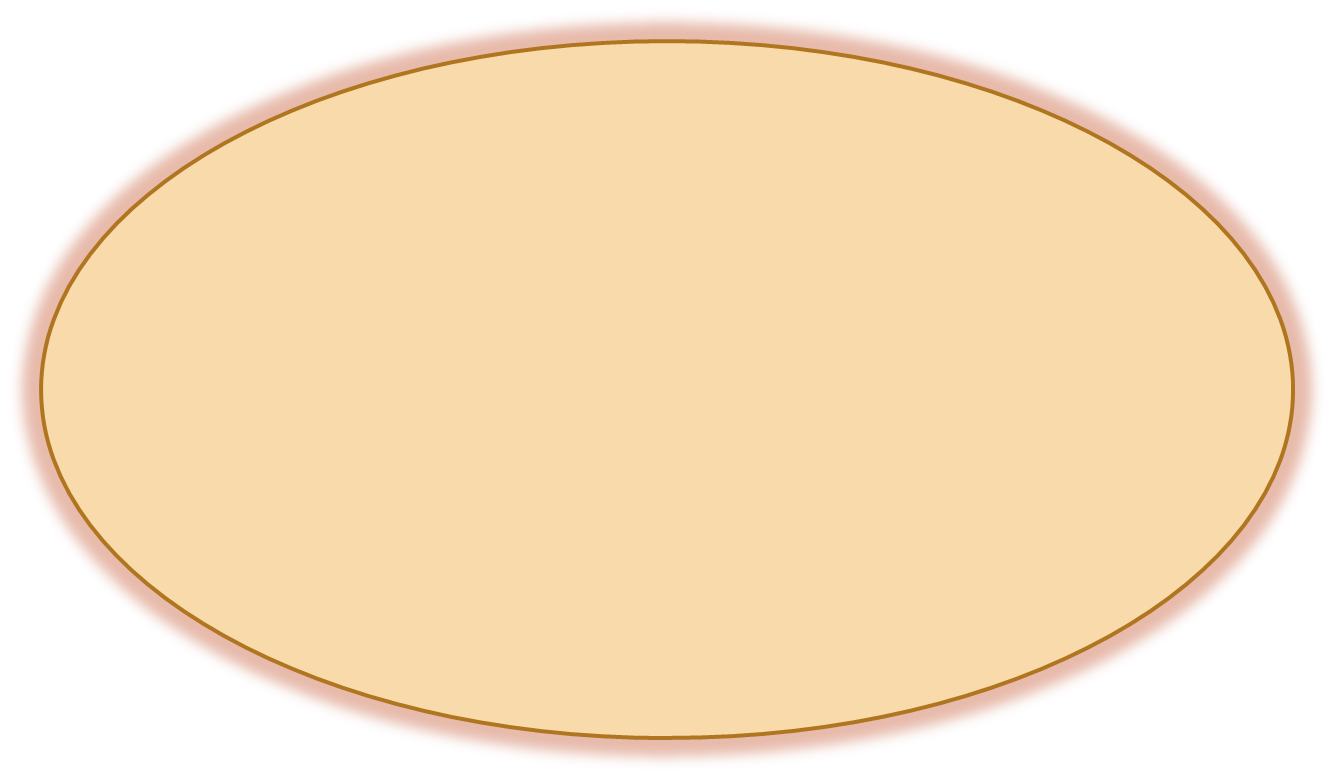 Общее собрание – 
1 раз в четверть
Структура ГУМО
ГУМО - общественное профессиональное сетевое объединение методистов 
по физике районов СПб
куратор
координатор
председатель
Председатель ГУМО учителей физики СПб – 
Скрябина Наталия Алексеевна, учитель физики 
ГБОУ СОШ № 27 СПб, заслуженный учитель РФ               
naskryabina@mail.ru

Координатор ГУМО учителей физики СПб  - 
Яковлева Татьяна Георгиевна, старший преподаватель кафедры естественно - научного образования СПб АППО
phys-appo@yandex.ru

Куратор ГУМО учителей физики СПб  - 
Степанова Галина Николаевна, доктор педагогических наук, профессор кафедры естественно-научного образования СПб АППО 
gnstepanova@yandex.ru
ЦЕЛИ
Содействие развитию системы общего физического образования
через:
 повышение квалификации учителей физики ОО;
 создание условий для раскрытия творческого потенциала учителей физики.
Задачи
Выявление
Актуальных вопросов преподавания
Проблем преподавания
Передового педагогического опыта
Система работы по решению поставленных задач
Обмен опытом
Изучение нормативной базы
Педагогическое общение
  (совместный поиск способов их решения )
Координация деятельности (методических объединений в районах)
Развитие творческой инициативы
Формирование имиджа педагога
Квалификация работника - уровень знаний, умений, профессиональных навыков и опыта работы работника. (ТК РФ ст. 195.1)
Повышение квалификации учителя
Проектная деятельность 
ГУМО учителей физики СПб
«Системный мониторинг образовательных достижений учащихся  по физике» 2009 – 2011 гг. – городской проект
«Разработка рабочих программ для УМК основной школы, реализуемых в ОУ Санкт-Петербурга», январь – май 2013 – городской проект
«Формирование универсальных учебных действий на уроках физики в основной школе», январь – декабрь 2013 – городской проект
«Применение музейных педагогических технологий в обучении физике», январь – май 2015 – городской проект
«Организационно-методическое сопровождение подготовки и проведения  экспериментальной составляющей ОГЭ по физике  в СПб», сентябрь 2015 – март 2015 – городской проект
«Разработка инструментария самооценки учащихся», сентябрь 2016 – апрель 2017 – межрайонный проект
«Стратегия обучения рациональному чтению учебника физики (основная школа)», апрель 2017 – апрель 2018 – городской проект
НАПРАВЛЕНИЯ РАЗВИТИЯ 
ГУМО учителей физики СПб 
определяются
Перспективные форматы деятельности ГУМО учителей физики СПб
Проектная деятельность
Конкурсное движение
Дистанционные формы взаимодействия
Круглые столы и семинары
Межрайонные мероприятия
ПРОБЛЕМЫ
Инструментарий учителя
Как эффективно организовать учебный процесс?
КОММУНИКАТИВНЫЕ
МЕТАПРЕДМЕТНЫЕ РЕЗУЛЬТАТЫ
УУД
РЕГУЛЯТИВНЫЕ
ПОЗНАВАТЕЛЬНЫЕ
ПРЕДМЕТНЫЕ РЕЗУЛЬТАТЫ
межпредметные понятия
Результаты обучения (предметные, метапредметные, личностные)
Как…?
Внеурочная деятельность
Как…?
Преподавание астрономии
Как…?
Система дополнительного профессионального педагогического образования (ДППО)
Включение ГУМО в систему ДППО
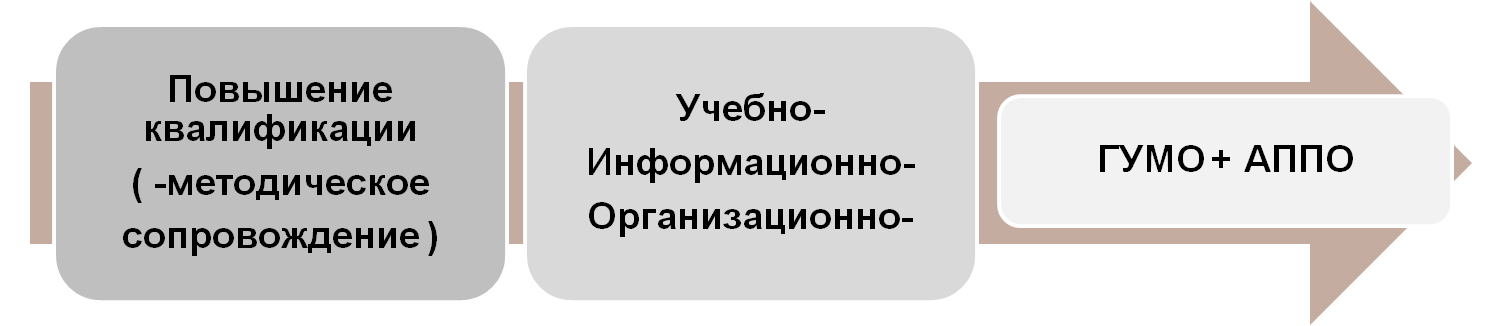 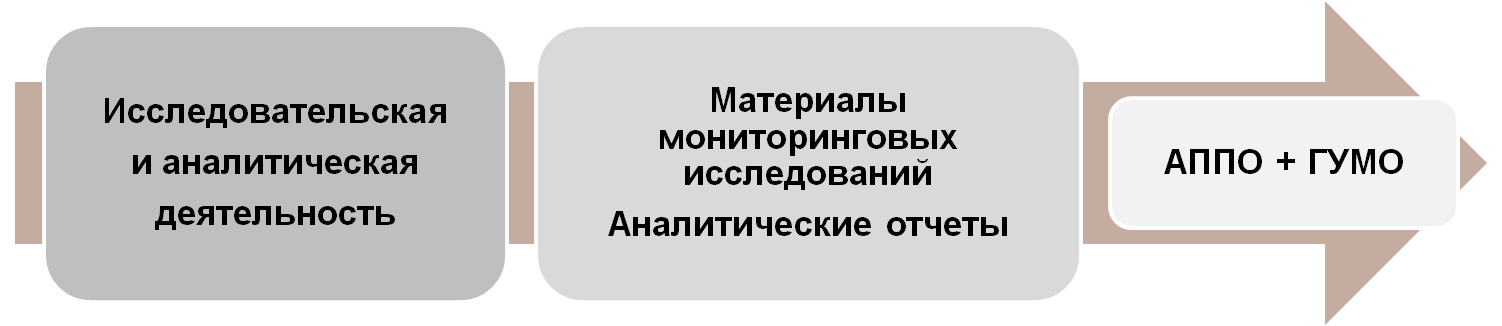 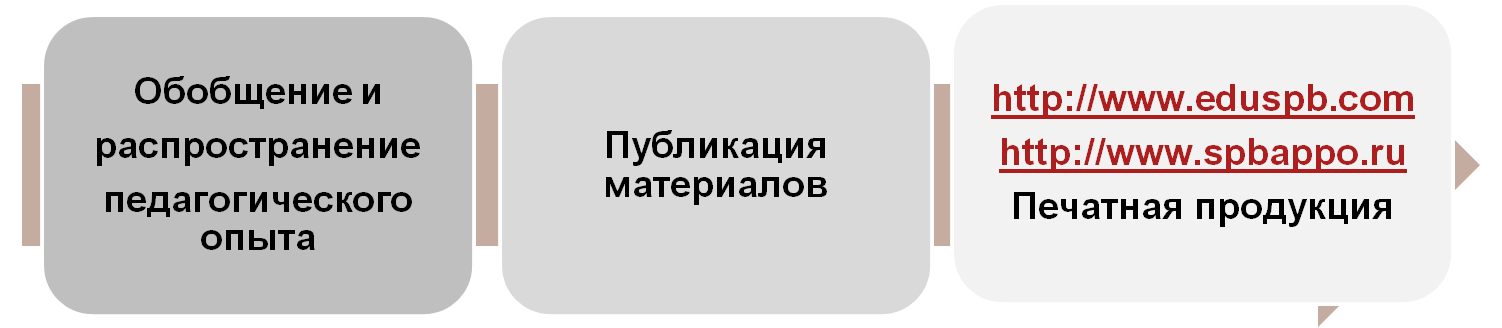 Петербургская модель системы ДППО
     (Авт. Даутова О.Б., Жолован С.В., Лебедева И.Ю., Крылова О.Н.), 
2017 г
Цель –создание возможностей для построения нелинейных образовательных маршрутов педагогов с высокой степенью их индивидуализации и специализации, способствующее развитию эффективности подготовки к введению ФГОС ООО
СПб АППО, ИМЦ, ГУМО
Спасибо за внимание!
Успешной работы!